ГУЗ «Нерчинско-заводская Центральная районная больница»
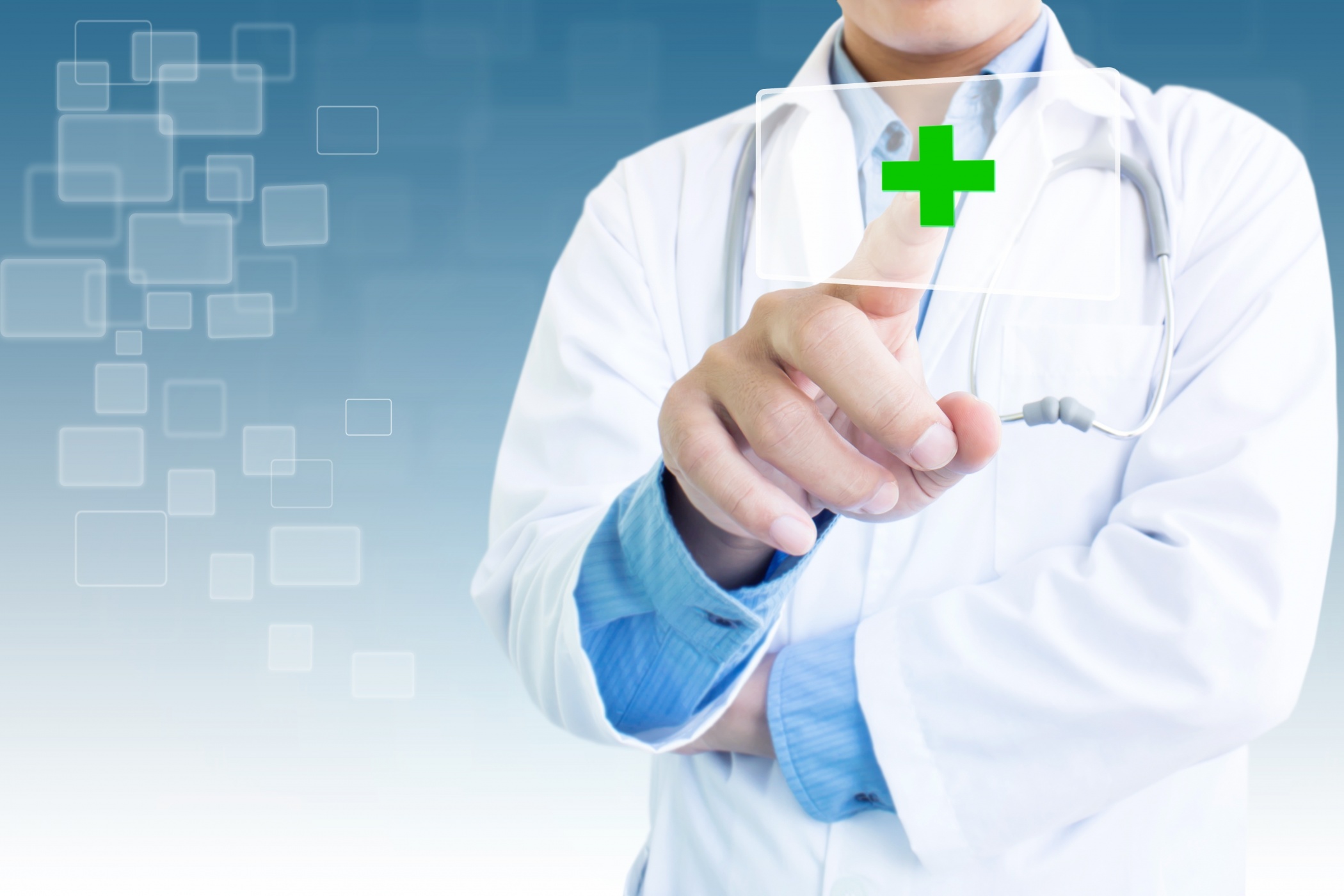 И.о.главного врача
Доманецкая Марина Викторовна
Наш адрес:
674370, Нерчинско-Заводский район, село Нерчинский Завод, улица Красноармейская 64
Контактные данные:
И.о. главного врача – Доманецкая Марина Викторовна
Зам.главного врача – Щеголева  Зинаида  Алексеевна
Ведущий специалист по кадрам –  Носкова Ольга  Витальевна
Телефон/факс  -  8 -(30248) - 4-15-30
Адрес электронной почты
nerchinskiy.zavod@mail.ru
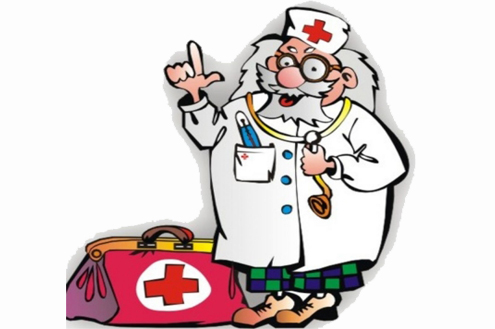 Наш сайт:
nerzavodcrb.com
ГУЗ «Нерчинско - Заводская ЦРБ» предлагает вакансии:
Врач терапевт участковый  -  1
Врач педиатр участковый  -  2
Врач психиатр – нарколог  -  1
Врач анестезиолог-реаниматолог  -  1
Врач акушер-гинеколог-  1
Врач офтальмолог-  1
График работы:
Поликлиника – часы работы с 8-00 до 
16- 00, перерыв на обед с 12-00  до 13-00
Терапевтическое, хирургическое, гинекологическое, родильное, детское отделения, отделение СМП   -  круглосуточно
Заработная плата
Оклад
Компенсационные выплаты
Стимулирующие выплаты
Размер заработной платы по итогам собеседования!
Меры социальной поддержки
Предоставление жилья.
Предоставление мест в детских дошкольных учреждениях.
Заключив трудовой договор  с  нами вы имеете право получить единовременную компенсационную выплату в размере одного миллиона рублей.
У нас для вас:
Перспективы  карьерного  роста
Возможность повышения профессиональной квалификации каждые 5 лет, за счет мед. учреждения.
Посещение краевых семинаров и конференций.
Дружный коллектив!
ГУЗ «Нерчинско-Заводская ЦРБ»
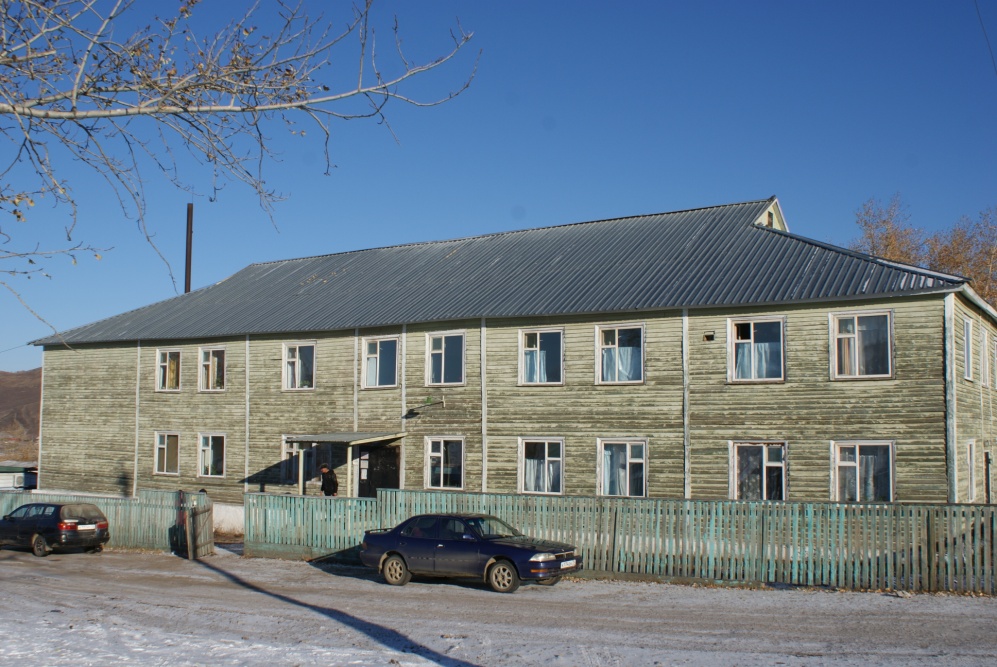 поликлиника
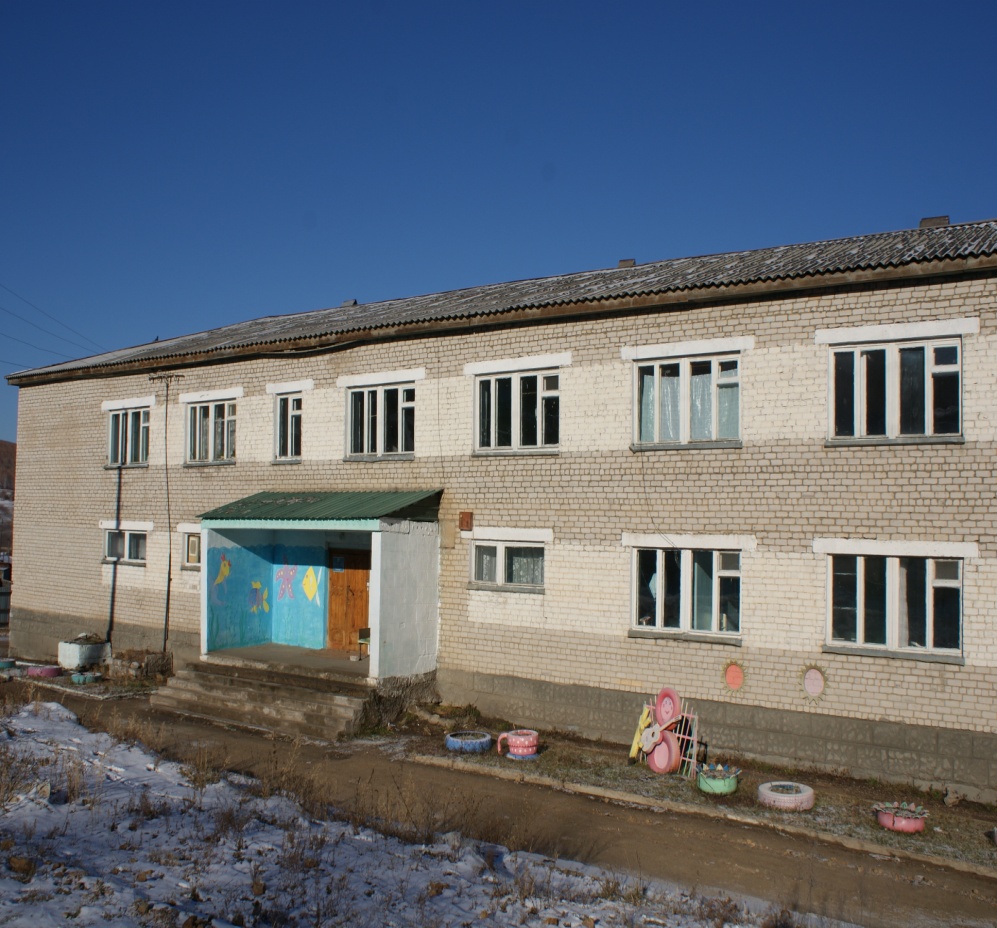 Детское, хирургическое, 
родильное отделения, ОСМП
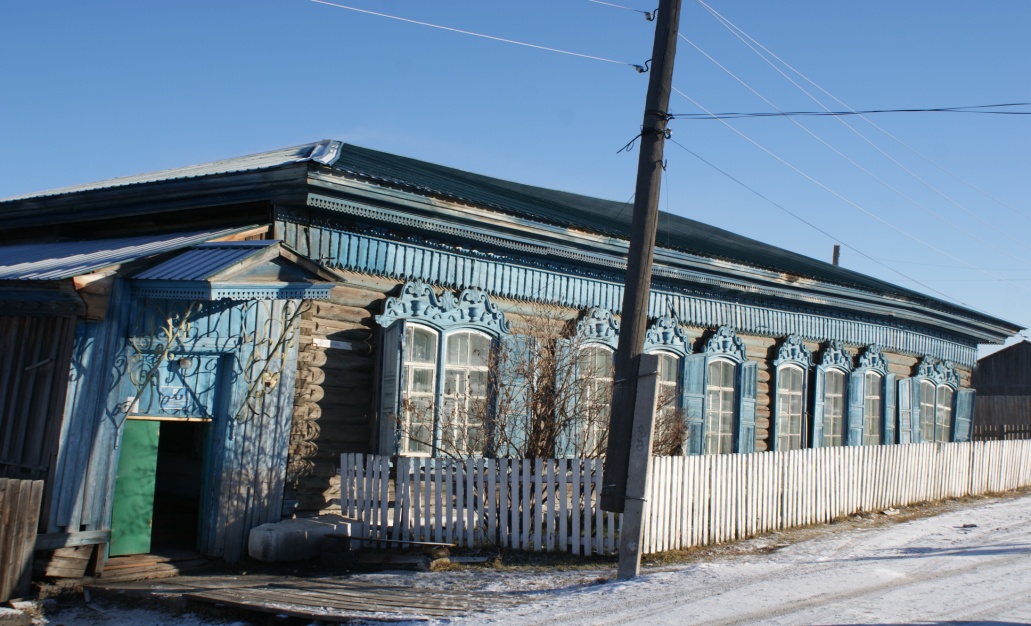 Терапевтическое отделение
Трудовые будни!
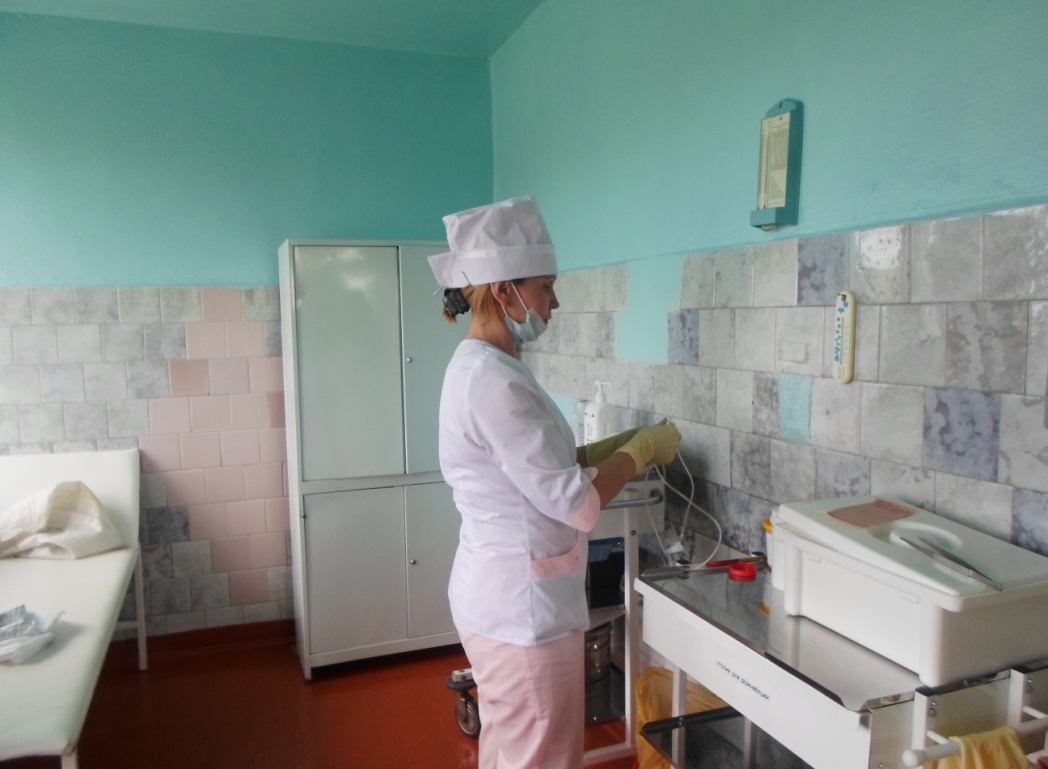 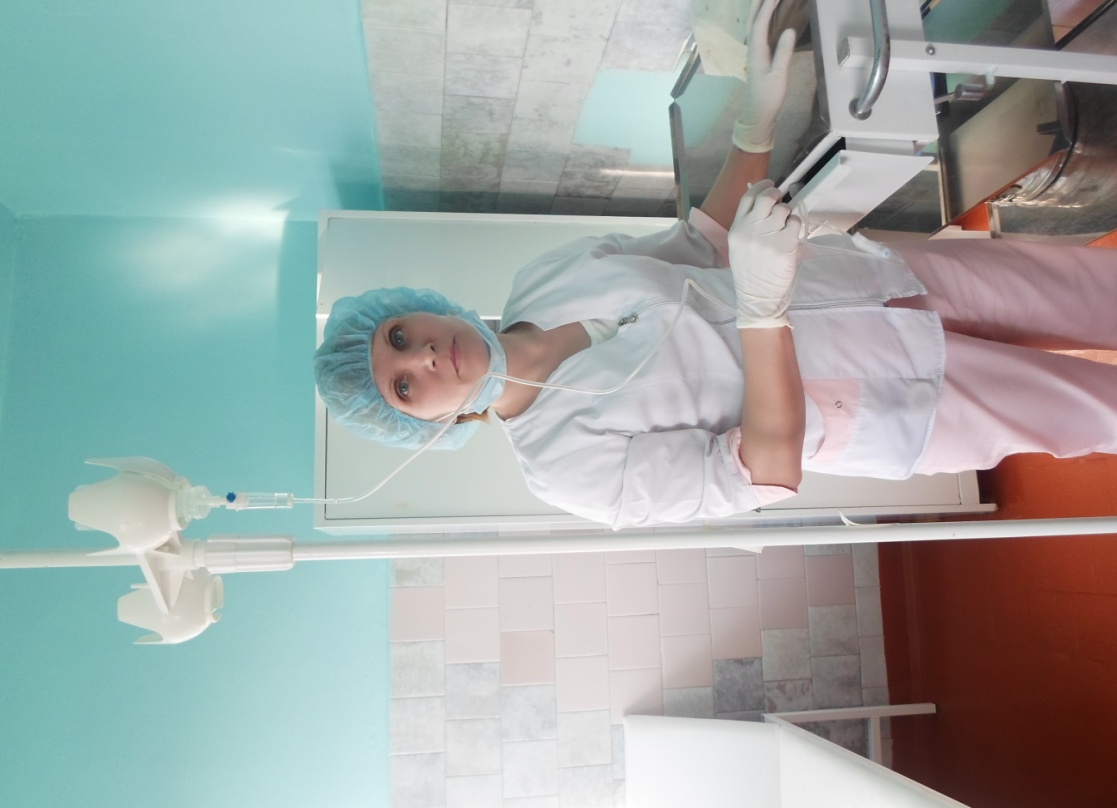 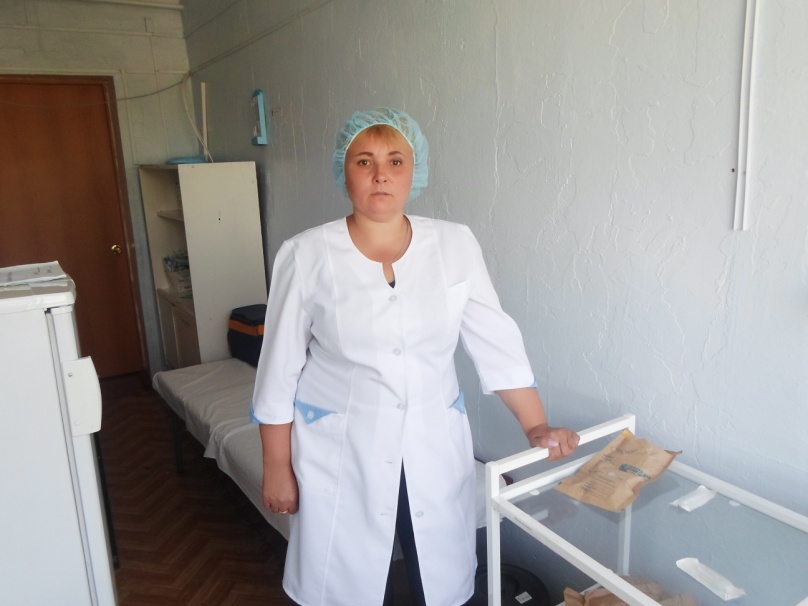 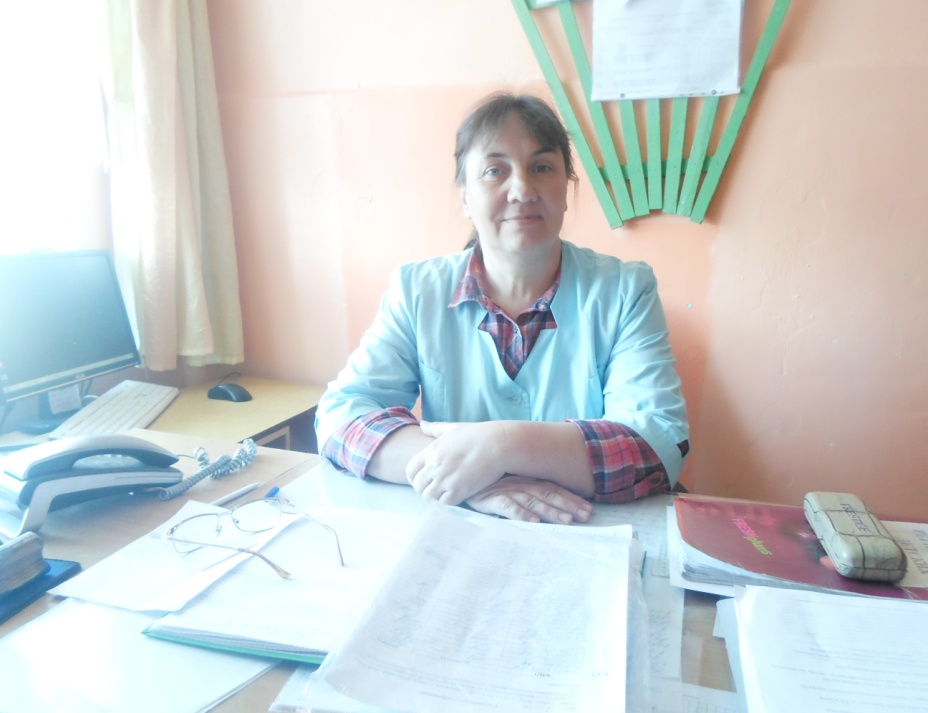 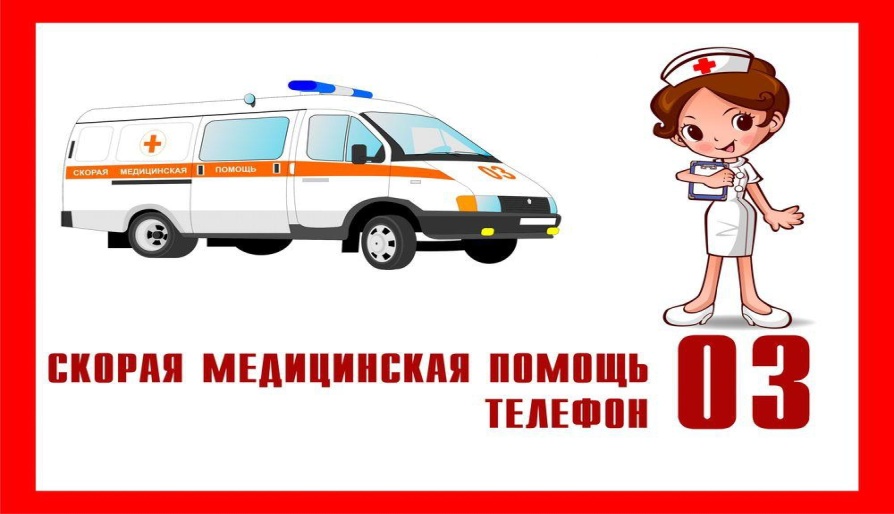 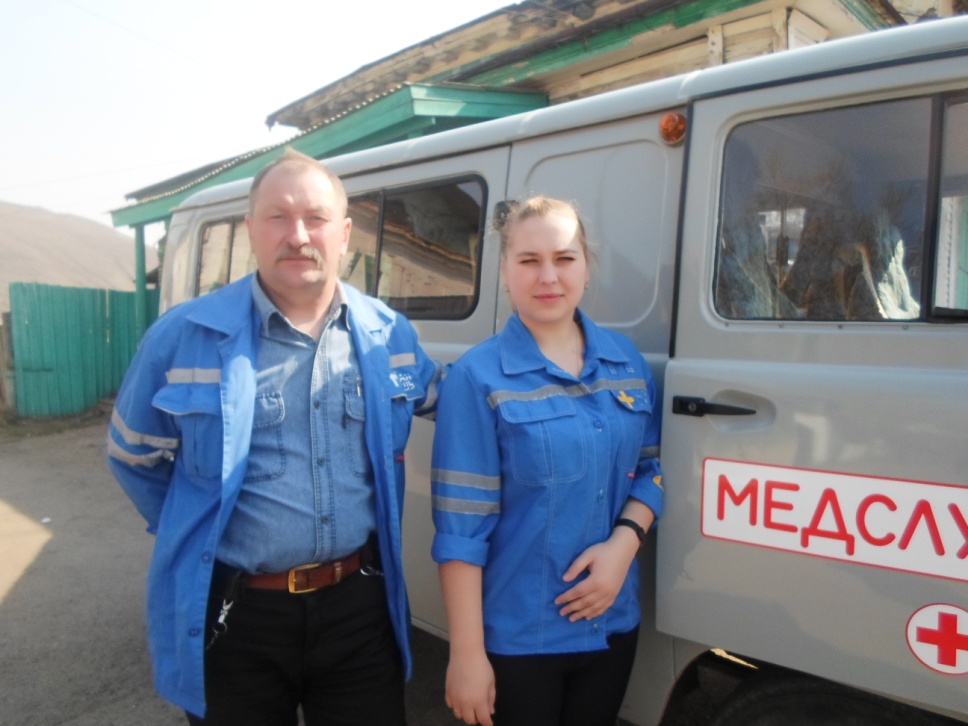 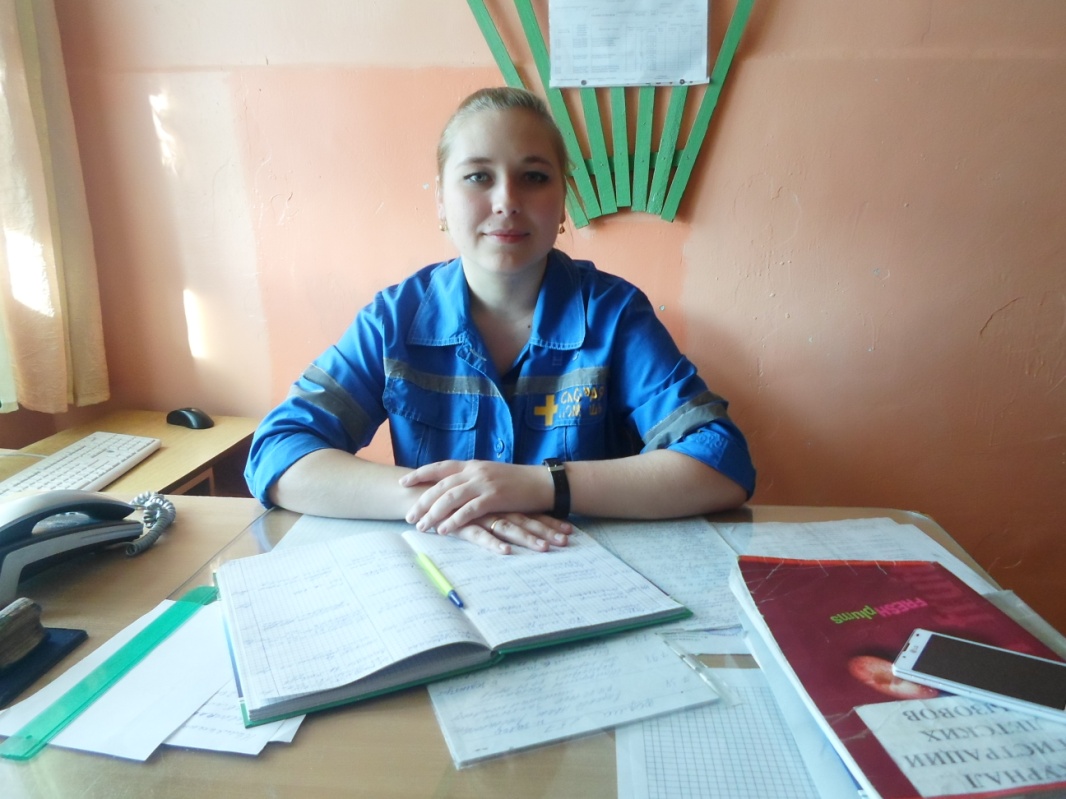 Наши кадры!
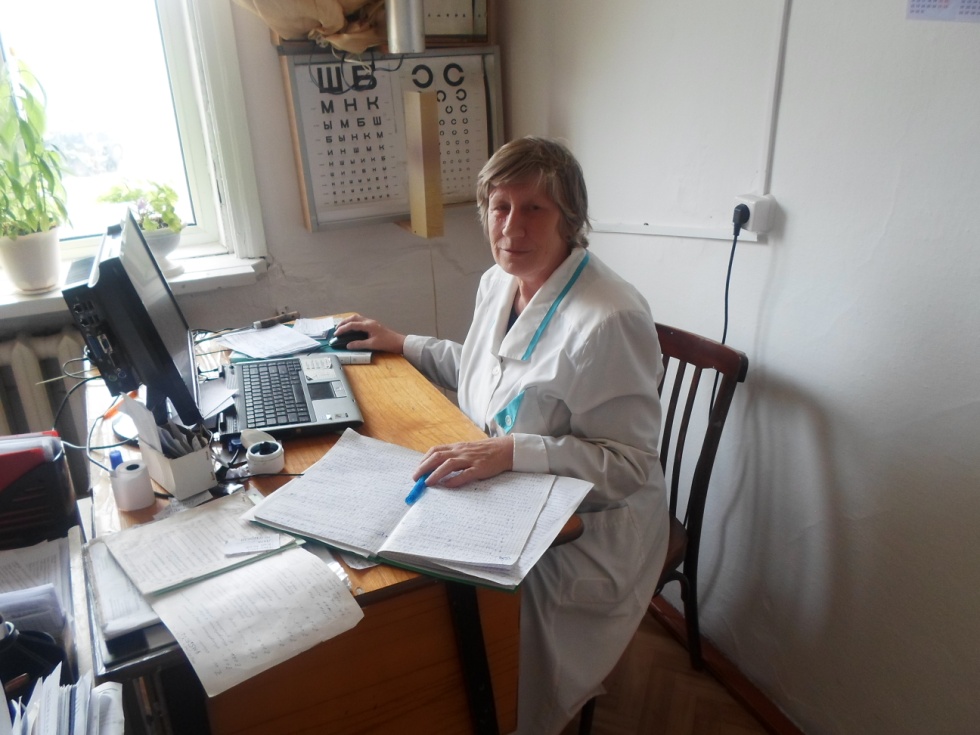 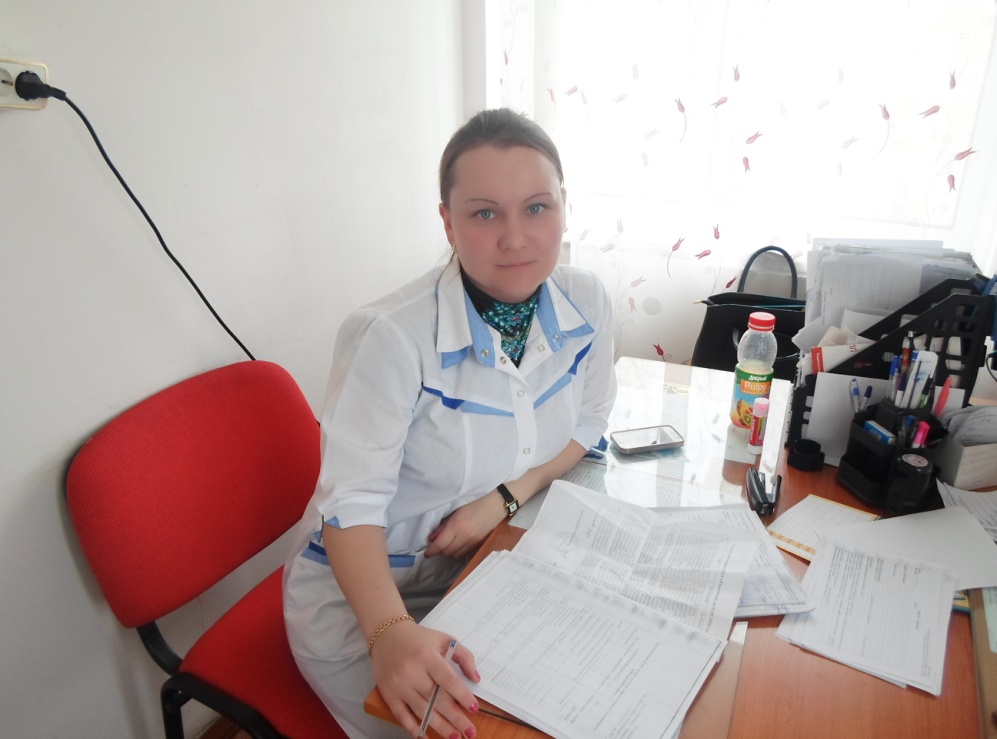 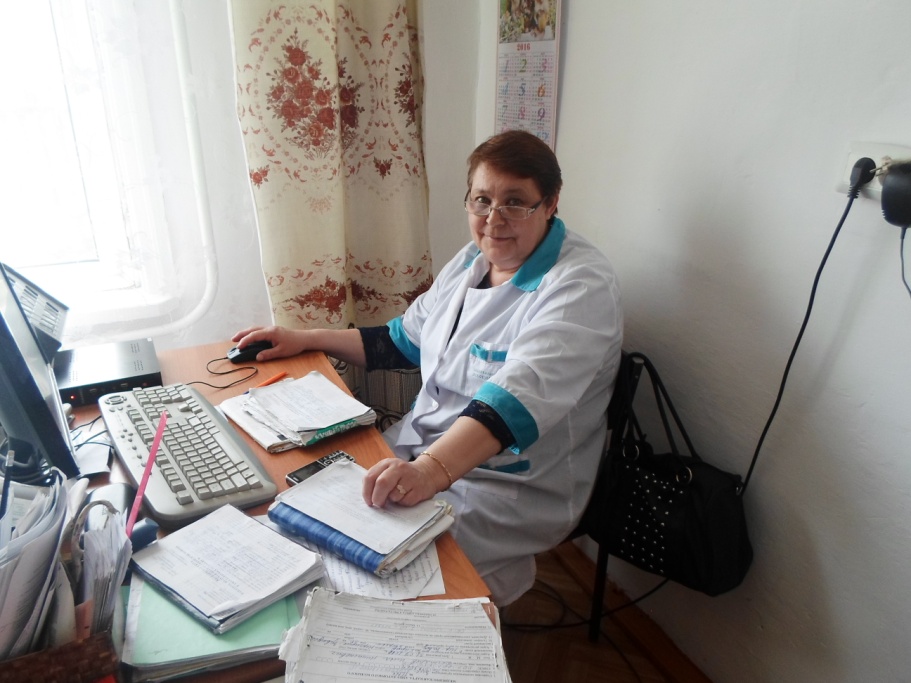 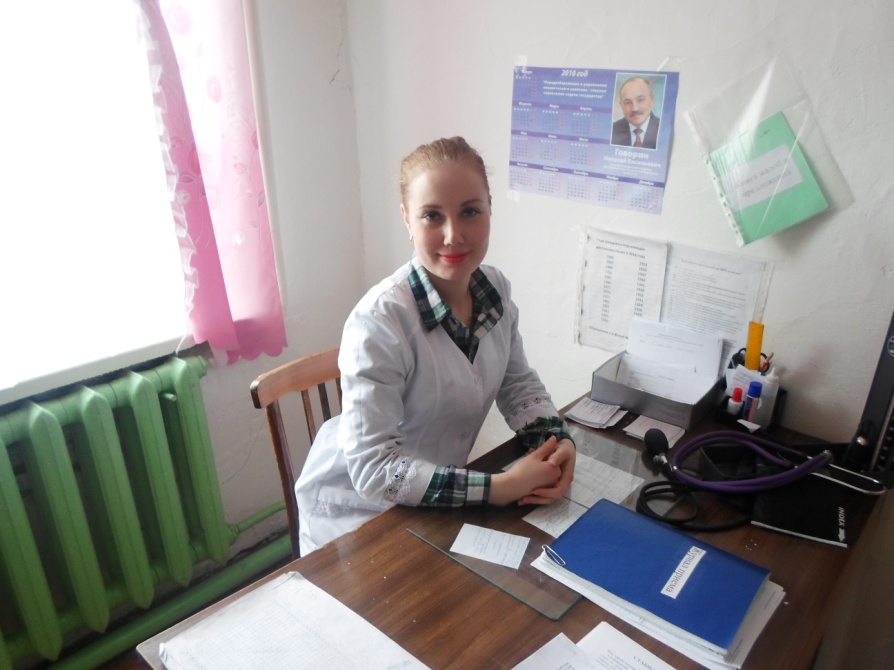 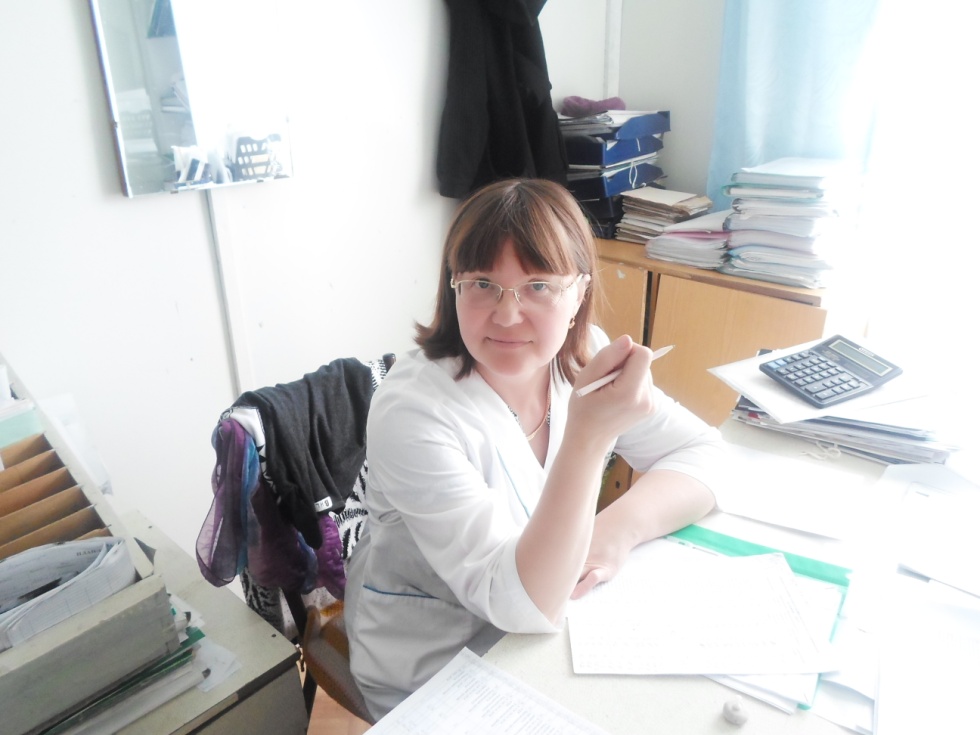 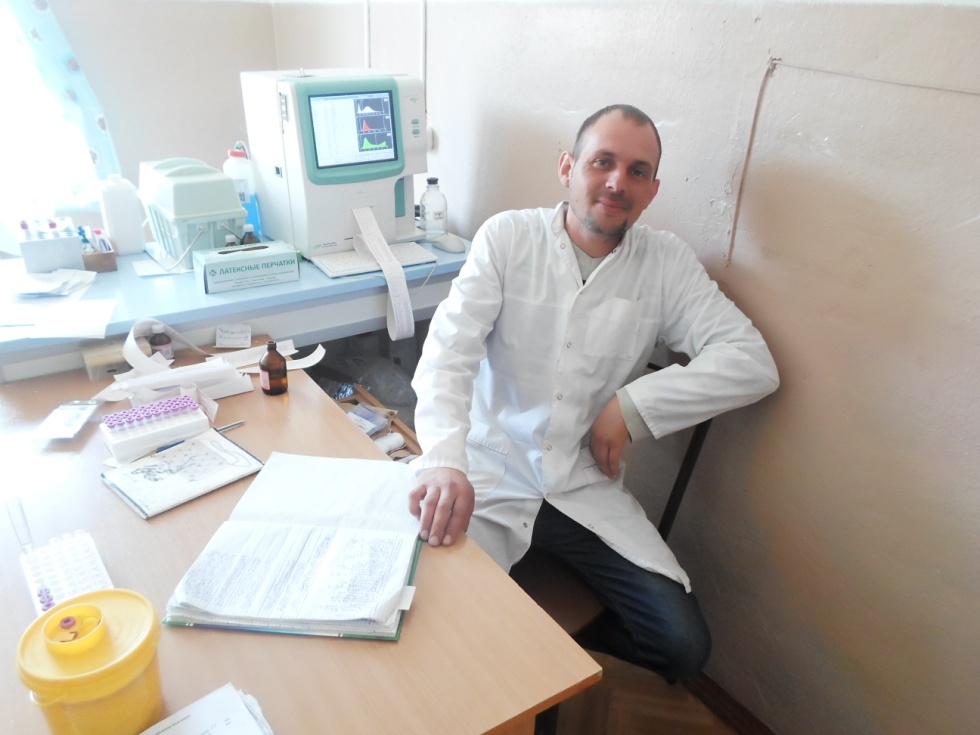 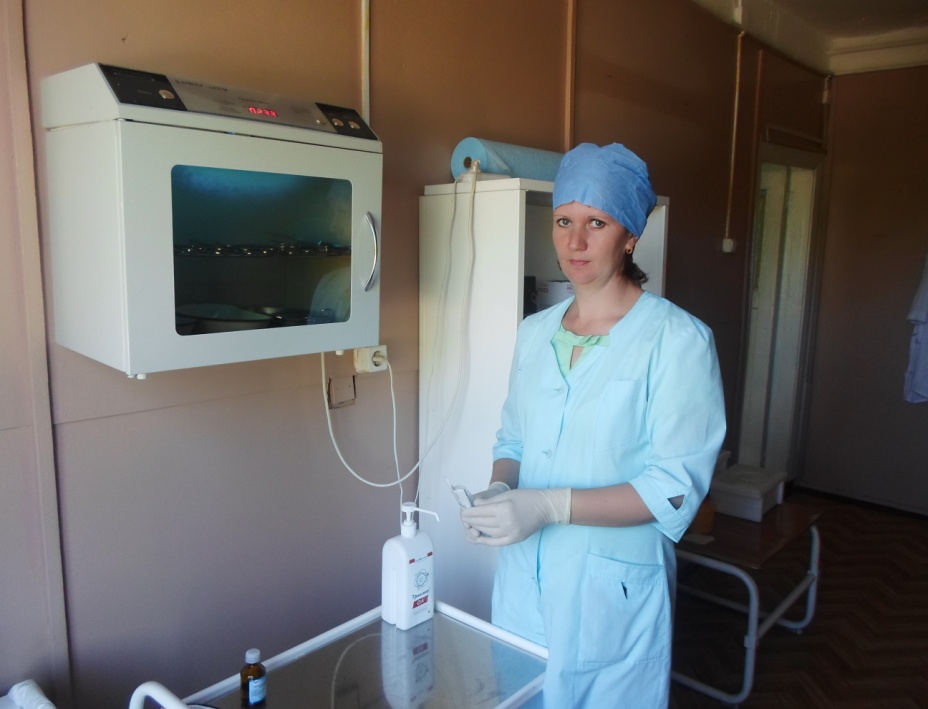 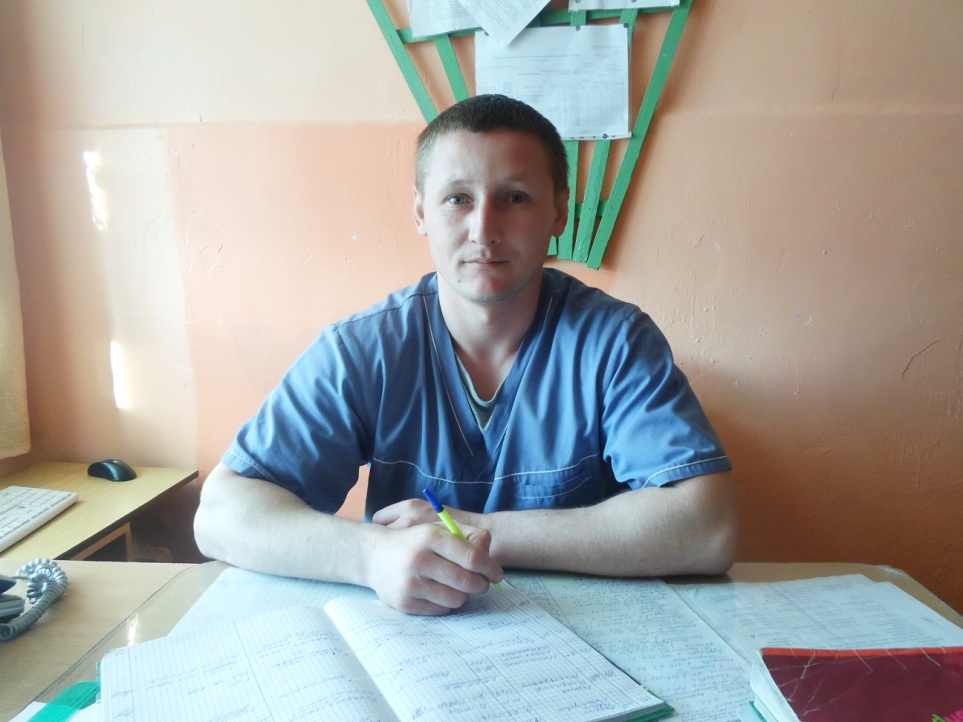 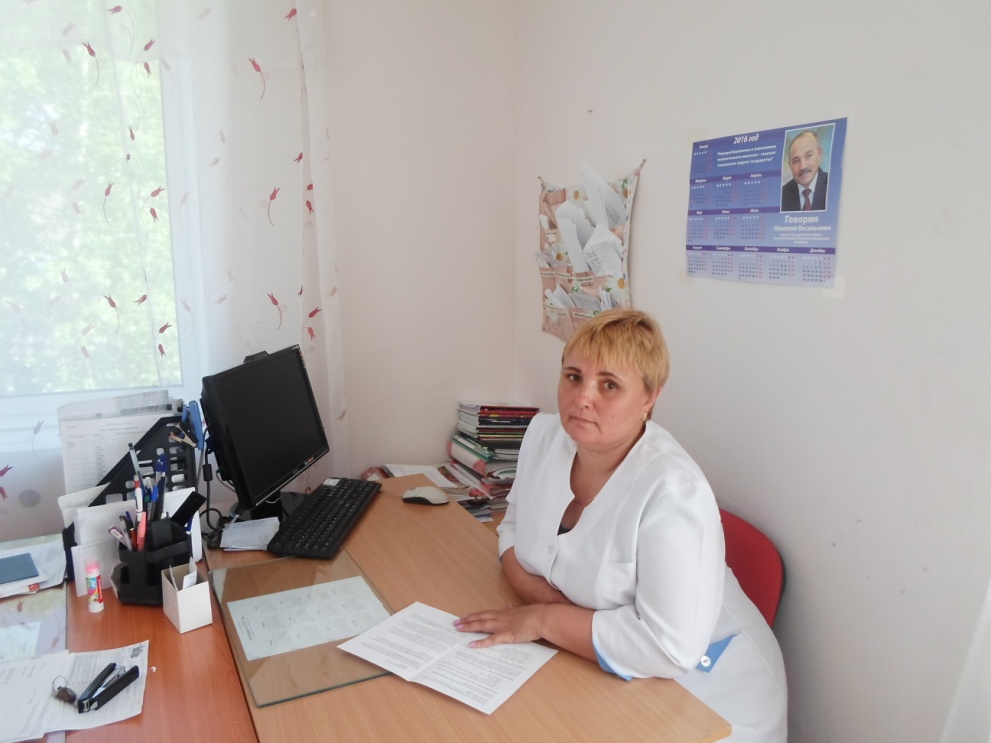 На досуге - можно наслаждаться красотами нашей природы…
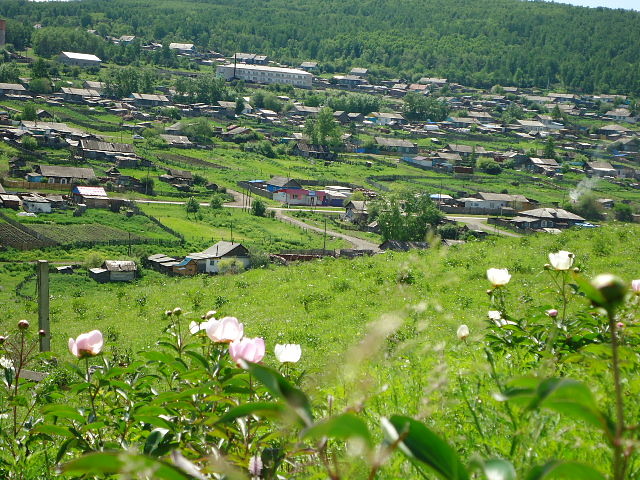 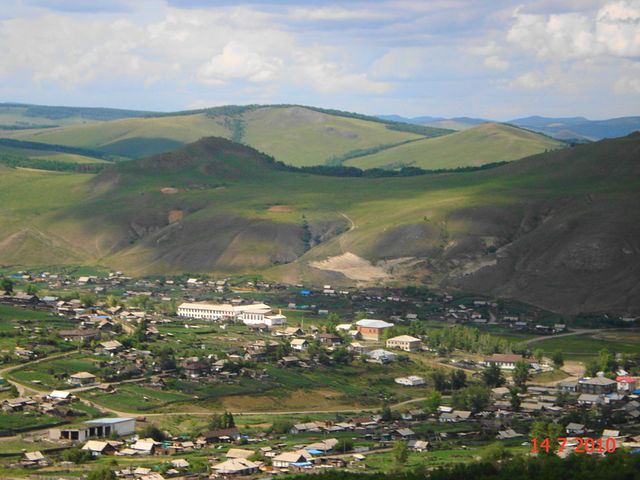 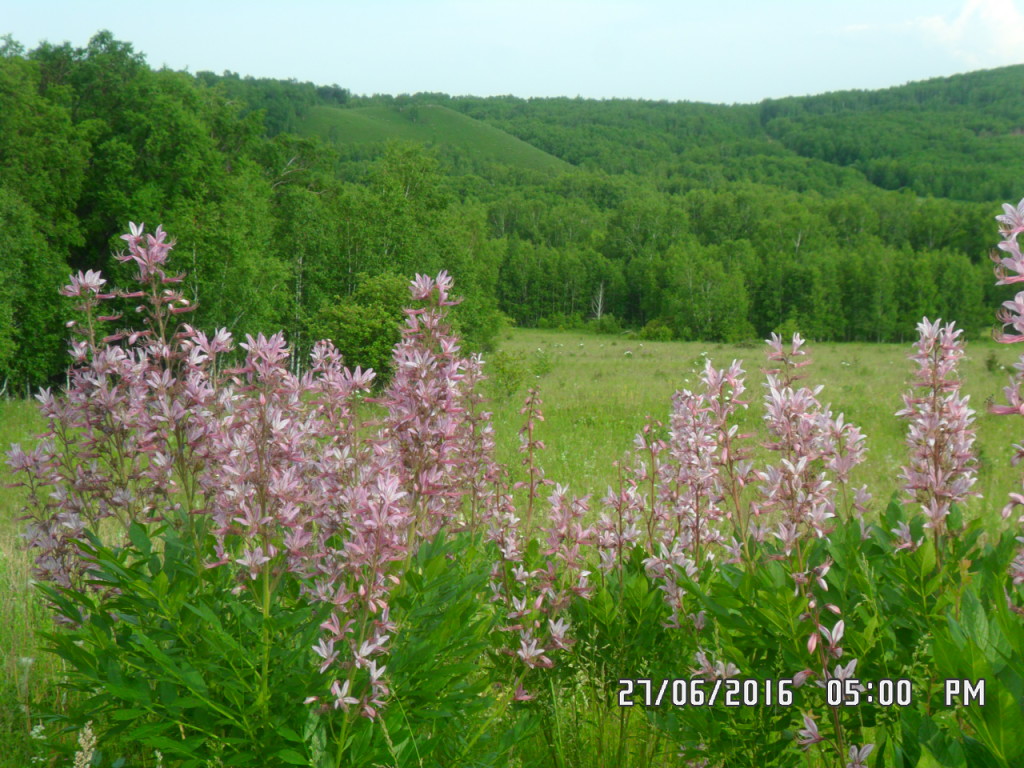 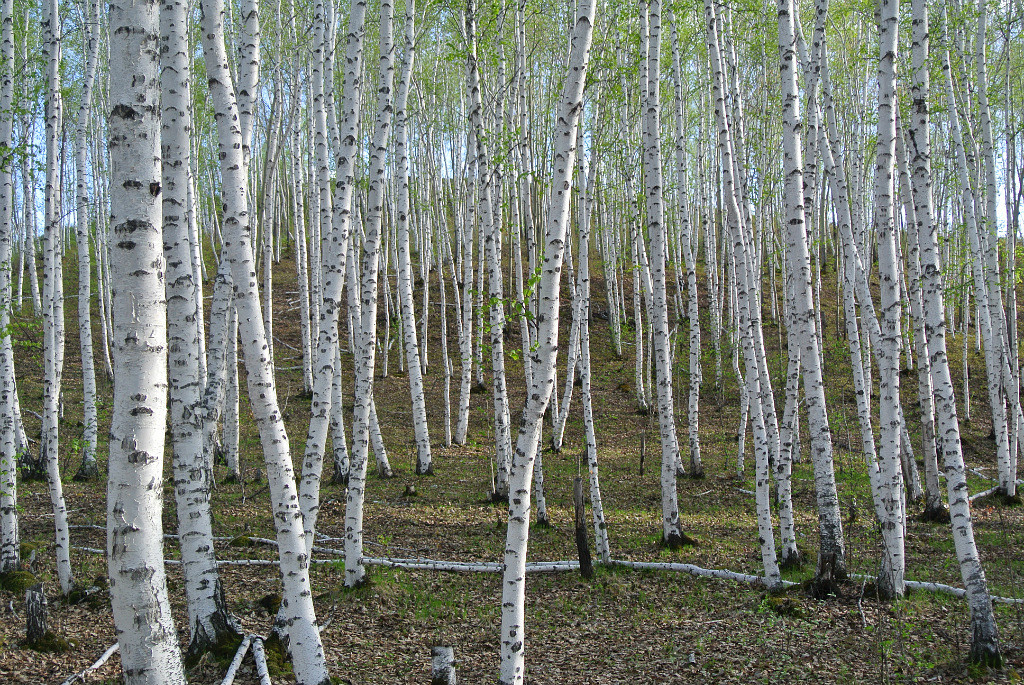 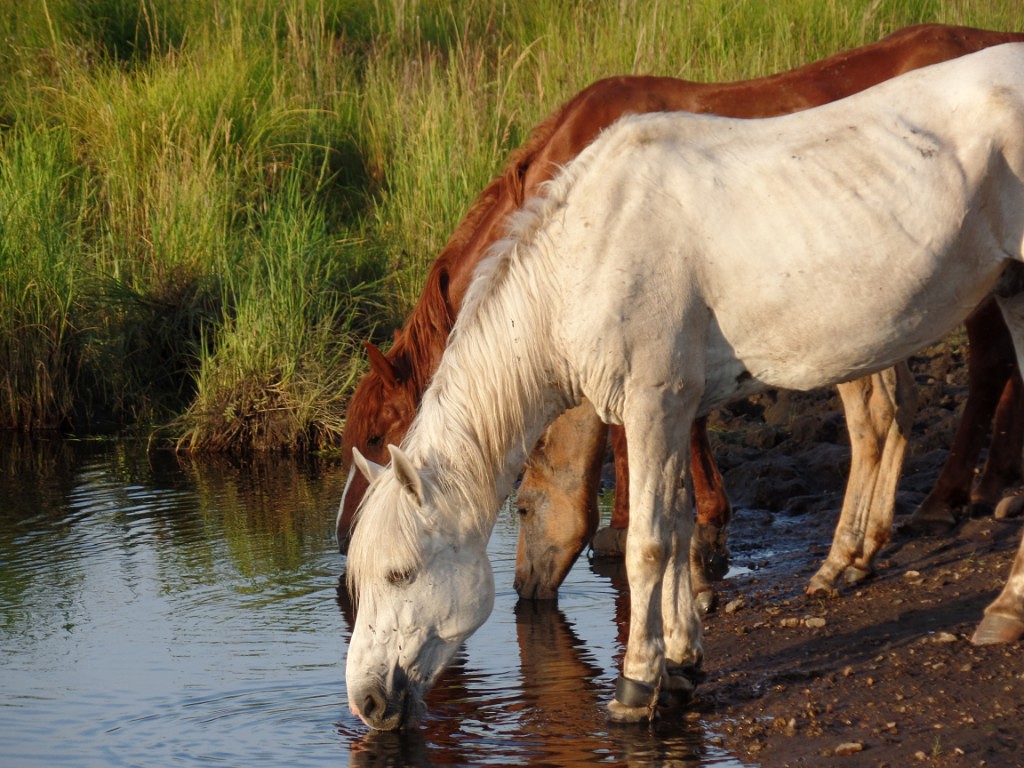 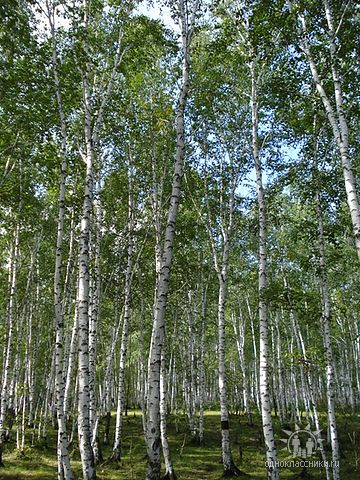 собирать грибы и ягоды…
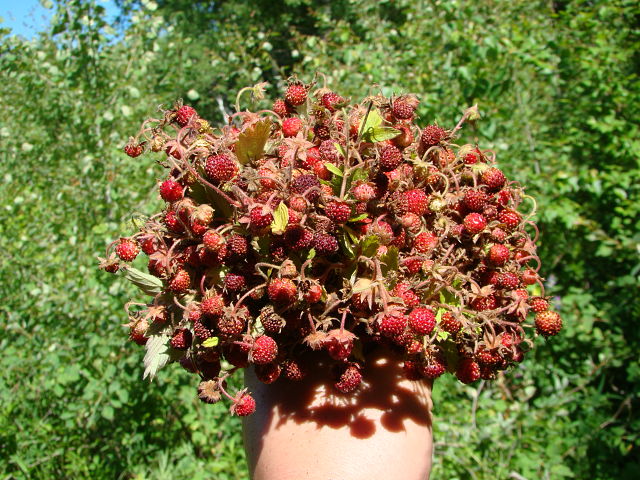 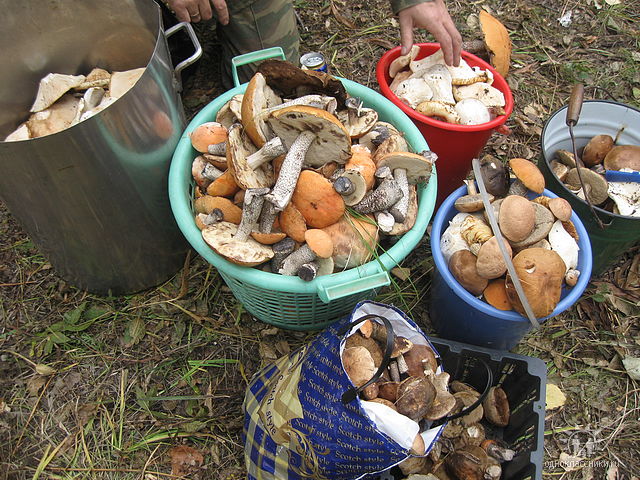 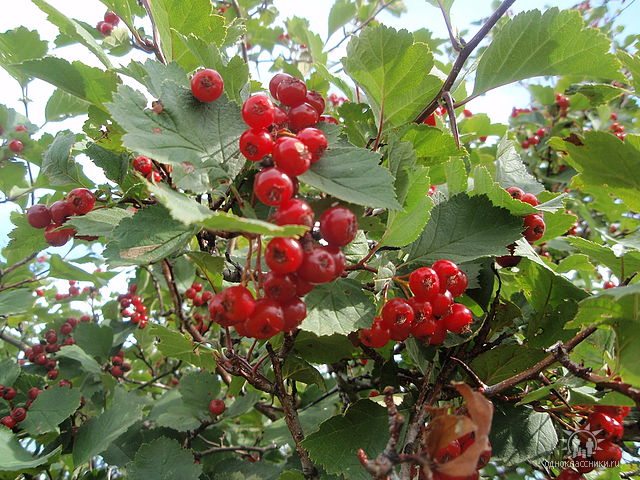 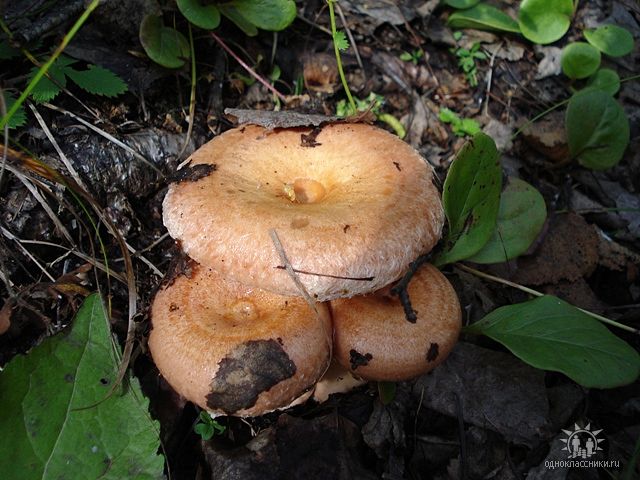 посещать спортивный и тренажерный залы…
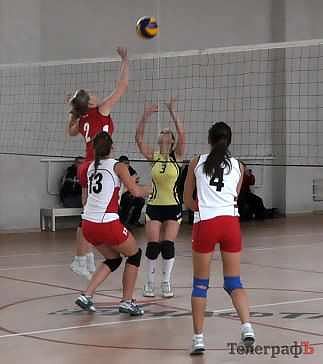 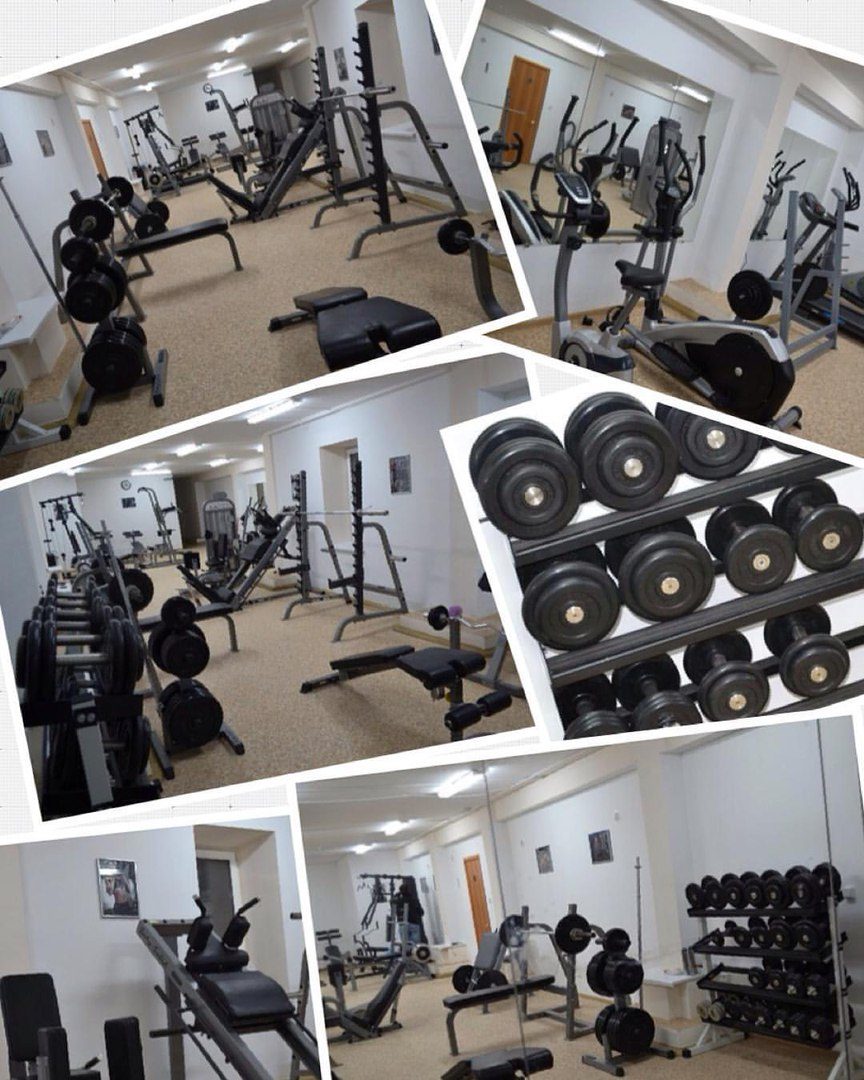 посещать выступления местных творческих коллективов…
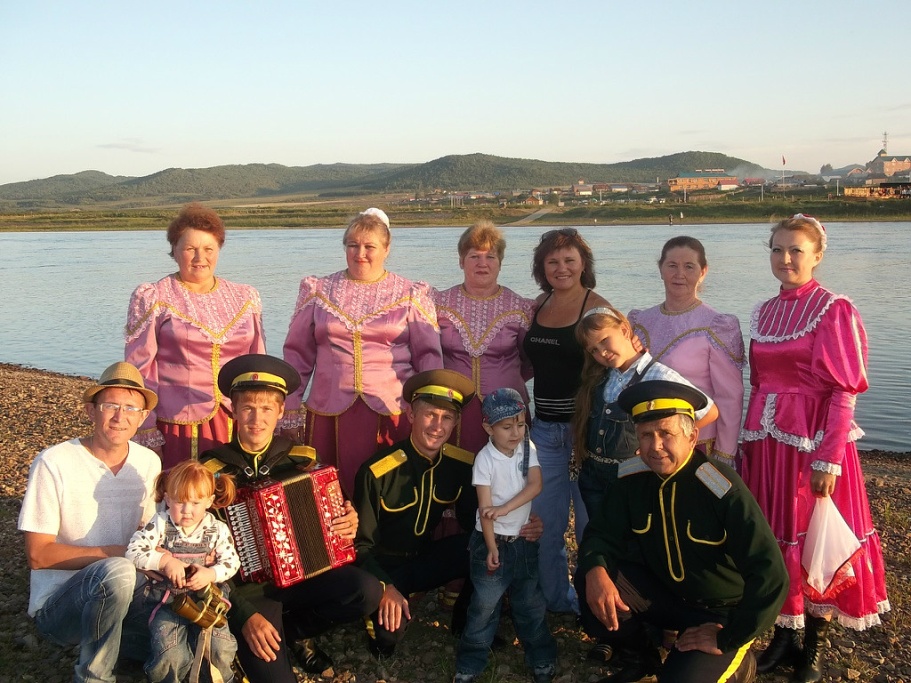 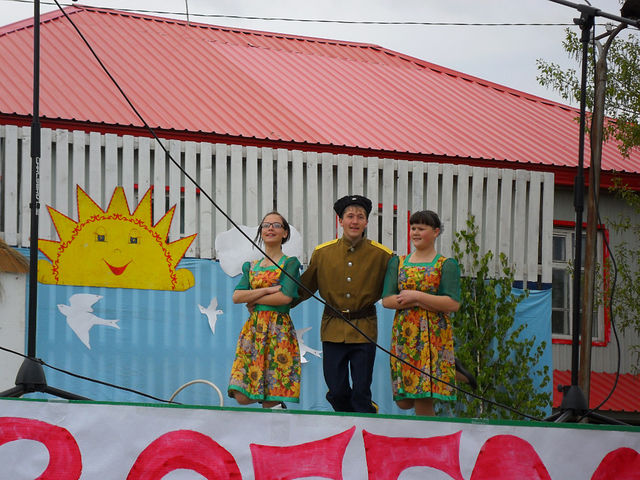 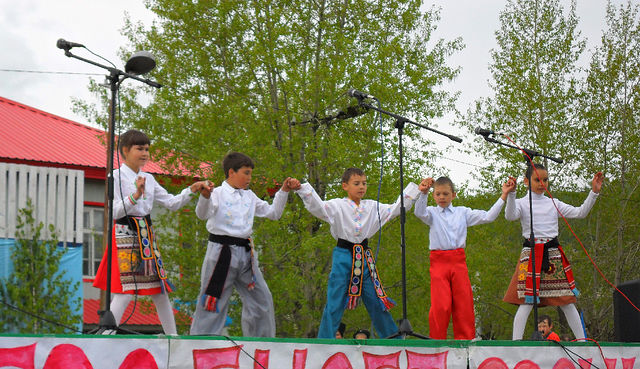 для детей веселые детские площадки.
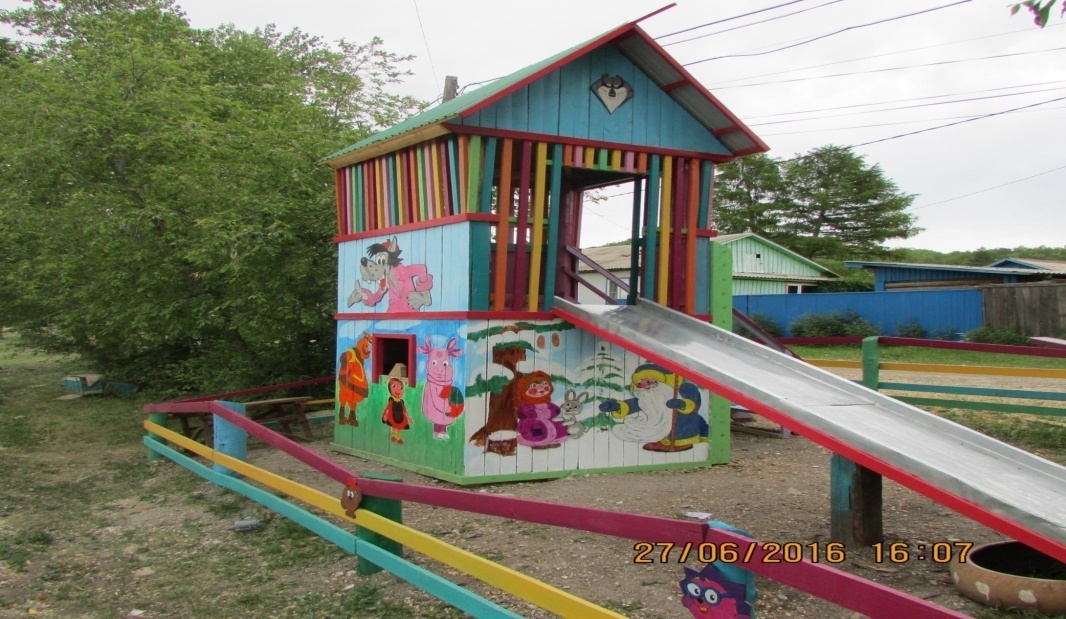 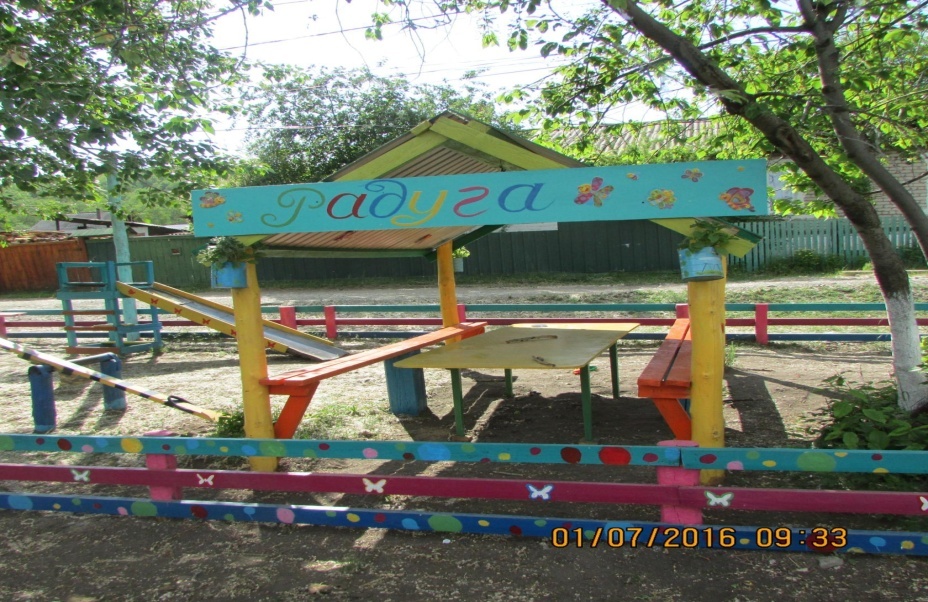 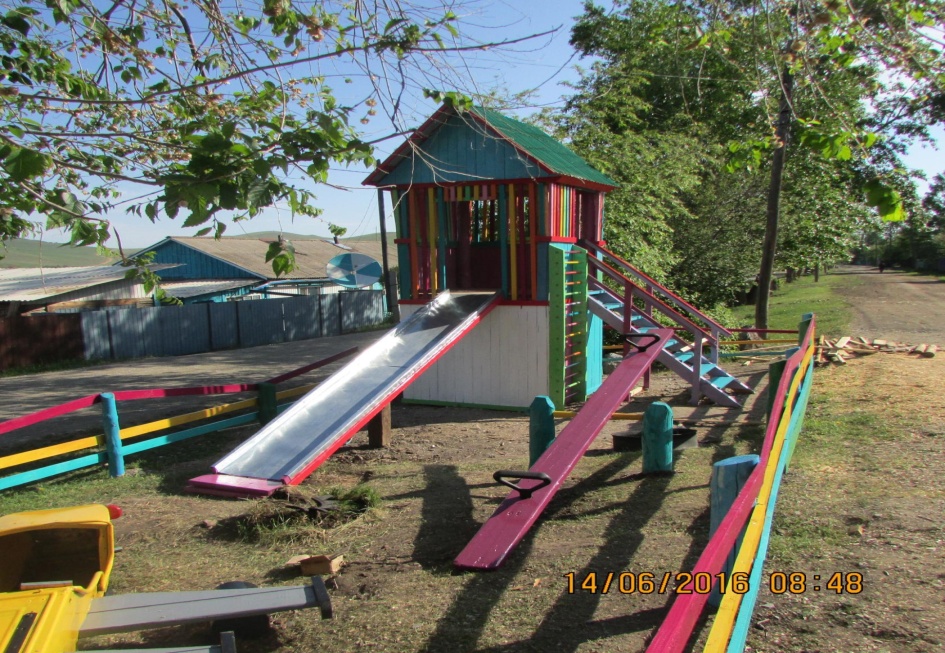 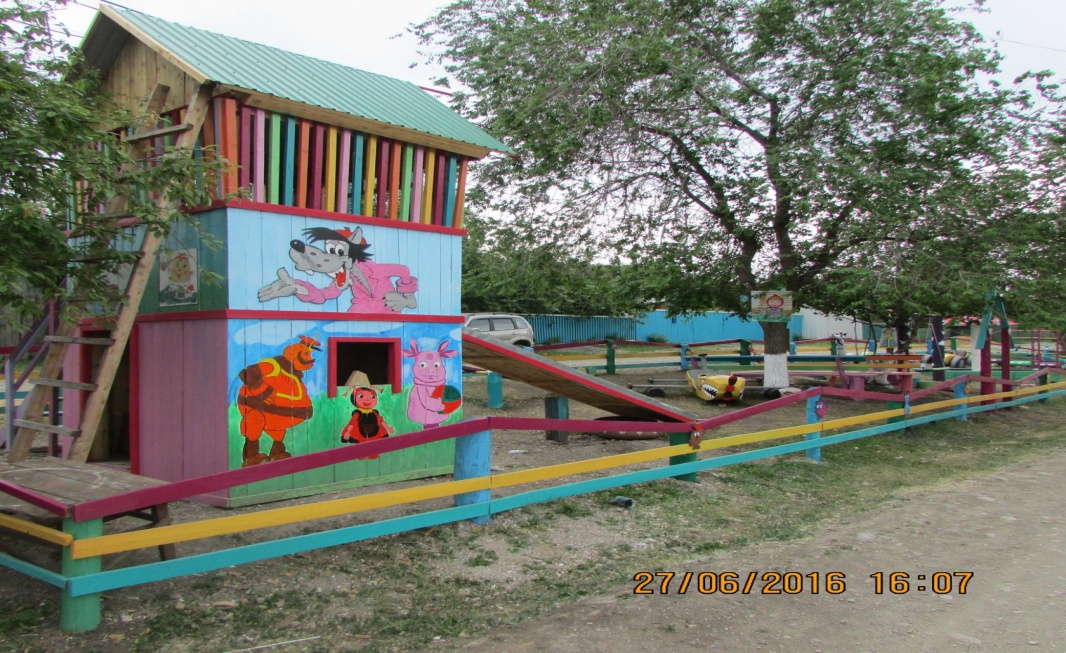 Мы вас ждём!!!
Благодарим за внимание!